Estatística
Teste de hipóteses para uma média populacional:
Teste unilateral à direita
Teste unilateral à esquerda
Teste bilateral
Renata Souza
Teste de Hipótese
Definição
Uma hipótese estatística é uma afirmação acerca dos parâmetros de uma ou mais populações (testes paramétricos) ou acerca da distribuição da população. É uma afirmação sobre uma população, e não sobre amostra.

Normalmente são formuladas duas hipóteses:
H0: (hipótese nula) que é a hipótese que não se quer testar;
Ha: (hipótese alternativa) que será aceita se não for possível provar que H0 é verdadeira.

Exemplo
H0: mulheres vivem o mesmo ou mais que os homens;
Ha: mulheres vivem menos que os homens.
Teste de Hipótese
Exemplo
Em um estudo para avaliar um novo motor instalado em automóveis, um grupo de pesquisa está buscando evidências para concluir que o novo motor aumenta a média de quilômetros por litro. 

H0: µ ≤ 15 (hipótese nula)
Ha: µ > 15 (hipótese alternativa)

Neste exemplo a hipótese alternativa é a hipótese de pesquisa. Em tal caso as hipóteses nula e alternativa devem ser formuladas de modo que a rejeição de H0 suporte a conclusão e ação que estão sendo procuradas.
1. Bilateral
Teste de Hipótese
Teste
As hipóteses podem ter várias formas:








Onde µ0 é o valor numérico específico que está sendo considerado
nas hipóteses nula e alternativa.
2.1. À direita
H0: µ = µ0 Ha: µ ≠ µ0
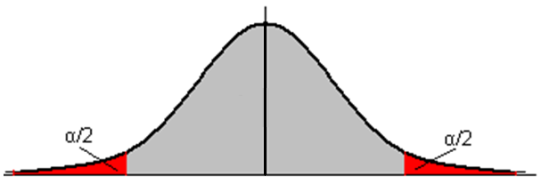 2. Unilateral
2.2. À esquerda
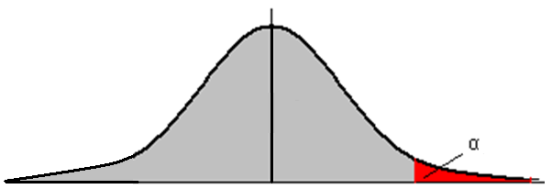 H0: µ ≤ µ0
Ha: µ > µ0
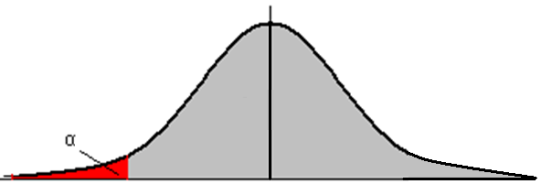 H0: µ ≥ µ0
Ha: µ < µ0
Erros de decisão
Erro tipo I: rejeitar H0 quando está verdadeira;
Erro tipo II: não rejeitar H0 quando está falsa;




A probabilidade de cometer erro tipo I é denominada “nível de significância” e é denotada por α.
A probabilidade de cometer erro tipo II é denotada por β.
Erros de decisão
Na prática é especificado a probabilidade máxima permissível de se cometer o erro tipo I, chamado nível de significância. 

Escolhas comuns para o nível de significância são:
0,05 (5%) e 0,01 (1%)
Assim, se a probabilidade de se cometer um erro Tipo I é controlada por selecionar um pequeno valor para o nível de significância, temos um alto grau de confiança que a conclusão para rejeitar H0 está correta.
Em tais casos temos o suporte estatístico para concluir que H0 é falso e Ha é verdadeiro. Qualquer hipótese sugerida para Ha é aceita.
Erros de decisão
Como na prática não se atenta para a probabilidade de se cometer o erro tipo II, se decidimos aceitar H0 não podemos determinar quão confiantes podemos estar com aquela decisão.

 Assim recomenda-se que seja usado a declaração “não rejeitar H0” em vez de aceitar H0.
Como realizar Testes de Hipótese
Passo 1
Interprete a situação de modo a obter a média μ;
Passo 2
Construa as hipóteses, dizendo se é bilateral ou unilateral, considerando a média em questão;
Passo 3
Obtenha o grau de significância;
Passo 4
Verifique qual o tipo de distribuição mais apropriado (normal ou t-Student);
Como realizar Testes de Hipótese
Como realizar Testes de Hipótese
Passo 6
Interprete a estatística de teste para verificar se a hipótese nula será ou não rejeitada. Se z ou t corresponder a valores da região crítica, rejeite H0, caso contrário, não rejeite H0.
Região crítica
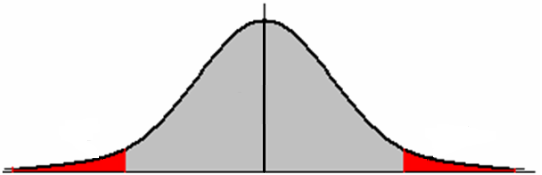 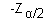 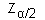 Diferentes níveis de significância podem gerar diferentes conclusões. Com um nível de 5%, H0 poderá ser rejeitado, mas com 1% poderá ser aceito.
Como realizar Testes de Hipótese
Para amostras em que σ for desconhecido, usamos s ao invés de σ e consideramos o grau de liberdade como n-1;

 Para σ desconhecido, a distribuição é uma t_Student.  Para amostras de tamanho maiores que 30, a distribuição normal é uma boa aproximação para a distribuição t.
1. Testes de Hipótese Bilateral
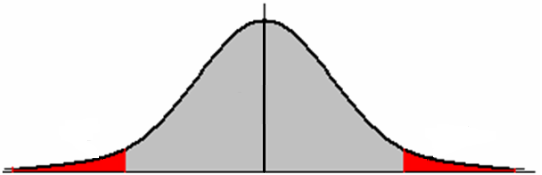 α/2
α/2
Rejeitar H0
Não rejeitar H0
Rejeitar H0
1. Testes de Hipótese Bilateral
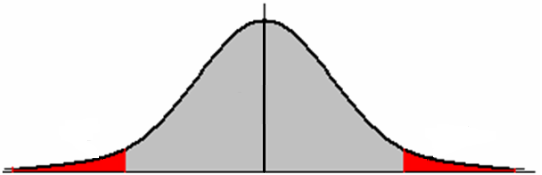 zc = -1,96
zc = 1,96
Conclusão: rejeitamos H0, isto é, a resistência não é mais de 400 libras.
2.1 Testes de Hipótese Unilateral a direita
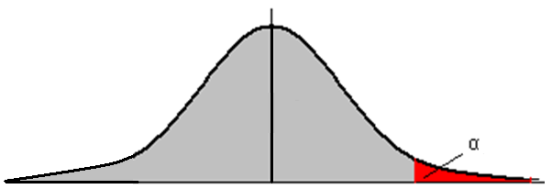 Não rejeitar H0
Rejeitar H0
2.1 Testes de Hipótese Unilateral a direita
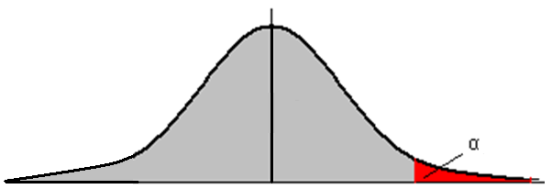 t = 1,5        tc = 1,83
Conclusão: Não rejeitamos H0, o que implica que o número de infrações não teve um aumento significativo.
2.2 Testes de Hipótese Unilateral a esquerda
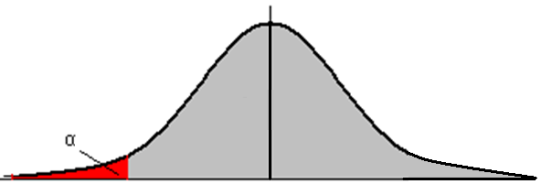 Rejeitar H0
Não rejeitar H0
2.2 Testes de Hipótese Unilateral a esquerda
Uma pesquisa feita em universidades mostrou que professores de Estatística ganham em média R$ 48. 000,00 com descvio padrão de R$ 7000,00. Um deles constestou a pesquisa e disse que a real média  seria R$ 45678,00 com base em uma amostra de 81 professores.  O que o professor disse é válido (nível de significância de 5%)?
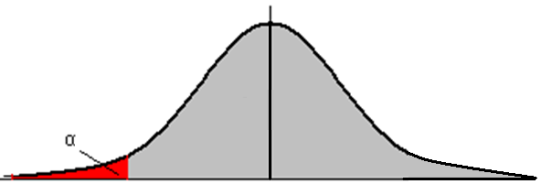 zc = 1,65
Conclusão:  Rejeitamos H0.  O salário  é menor que R$ 48.0000 considerando o nível de significância de 5%. O professor está correto.
Exercício
A vida média de uma amostra de 100 lâmpadas fluorescentes produzidas por uma companhia foi calculada em 1570 horas, com desvio padrão de 120 horas. Se µ é a vida média de todas as lâmpadas produzidas pela companhia, teste a hipótese µ = 1600 horas, em face da hipótese alternativa µ ≠ 1600 horas, adotando o nível de significância 0,05 e 0,01 .
Exercício
Em um estudo para avaliar um novo motor instalado em automóveis, um grupo de pesquisa está buscando evidências para concluir que o novo motor aumenta a média de quilômetros por litro. Numa amostra de 25 carros com o motor novo, a média de km/l foi de 12  e desvio padrão de 0,5. O que se pode concluir a respeito desse novo motor, sabendo que o fabricante garante uma média de 13km/l e nível de significância de 5%?